“Alternative nutrition”
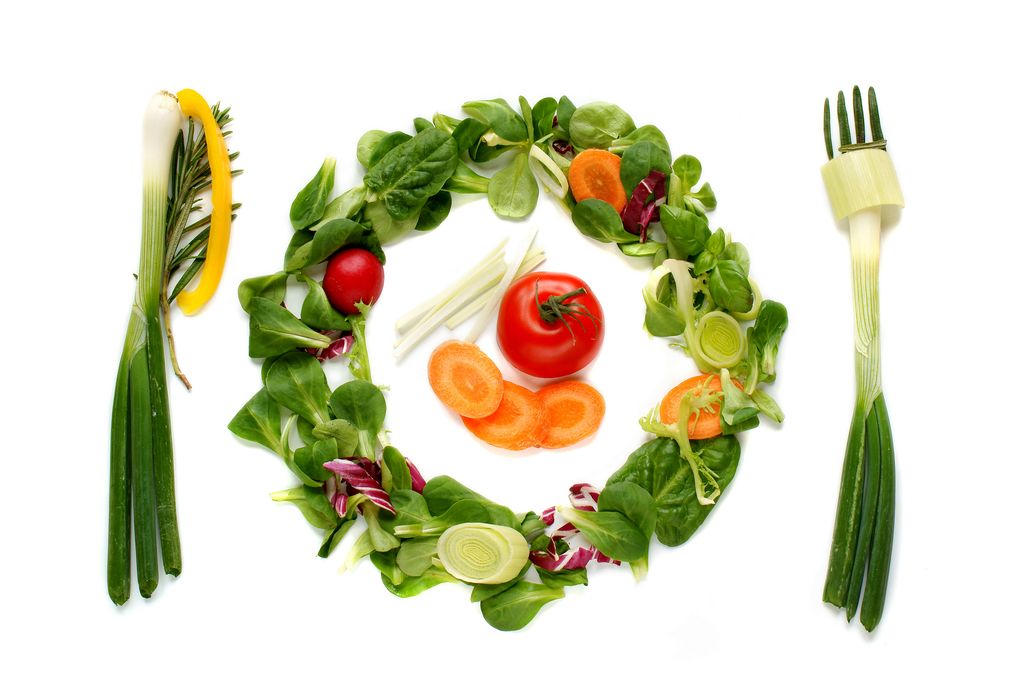 Mgr. Zlata Kapounová, Ph. D., Mgr. Aleksandra Nikolić, Bc. Iuliia Pavlovská, Bc. Petra Ferenčuhová
[Speaker Notes: Or Alternative eating/dietary lifestyles]
“Alternative nutrition”
General term
Types of diets, that differ from the nutritional habits of the majority of society and conventional recommendations from dietitians.
Usually based on the restriction of certain food groups, most often food of animal origin
‹#›
Why alternative nutrition?
Health reasons 
the need for change of lifestyle- obesity, gout, dyslipidemia, zoonosis
Moral and ethical reasons
compassion for animals
Ecological aspect
Economic reasons
Religion
Social factors
peer pressure, fashion,...
Taste preference
[Speaker Notes: Dotaz: 
Alternativnim stravovaním se maskuje PPP]
Types of alternative nutrition
Vegetarianism
Macrobiotic diet
Marginal types:
Divided food diet
Diet by blood group (Adamo’s Diet)
Paleo Diet (Paleolithic diet)
Diet based on pH (alkaline diet)
Detox diet
Organic food
Vegetarianism
The most widespread alternative way of eating in Czechia (about 2 % of the population - 200,000 people)
Vegetarian - generally not consuming meat
Types depending on restricted consumption of food of animal origin 
semivegetarians (pulo-, pesco-) or flexitarians
lactoovovegetarians
lactovegetarians
vegans
fruitarians
vitarians - RAW fod
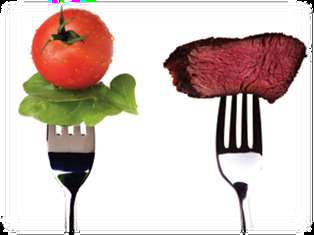 Vegetarianism
Origin in the Eastern religions of Buddhism and Hinduism
The term dates back to the 19th century
The Vegetarian societies:
The Vegetarian Society (1847 England)
IVU - International Vegetarian Union (1908 Dresden)
EVU - European Vegetarian Union
Czech Society for Nutrition and Vegetarianism
Czech Vegetarian Society
Lifestyle - temperance, non-smoking, alcohol avoidance, regular physical activity
Vegetarian pyramid, rainbow
Logos of vegetarian assotiations
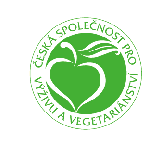 Czech Society for Nutrition and    Vegetarianism 
(Česká společnost pro výživu a vegetariánství)

International Vegetarian Union


European Vegetarian Union
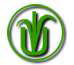 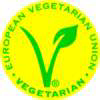 [Speaker Notes: Loga graficky upravit- aby nebyly rozmazane]
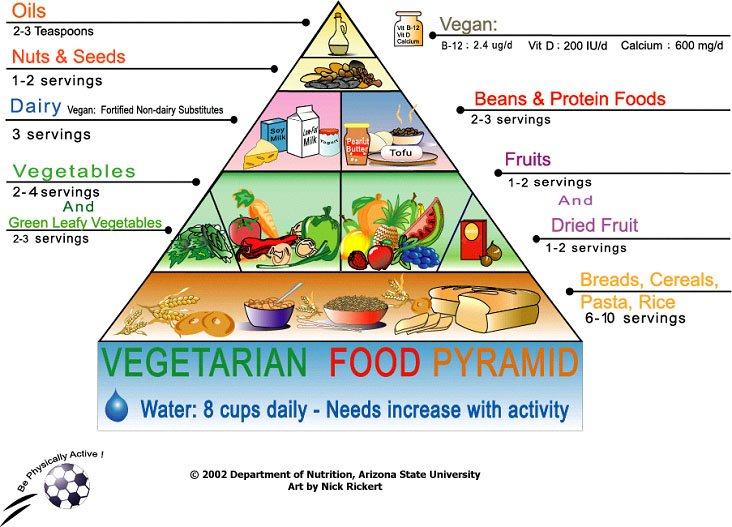 ‹#›
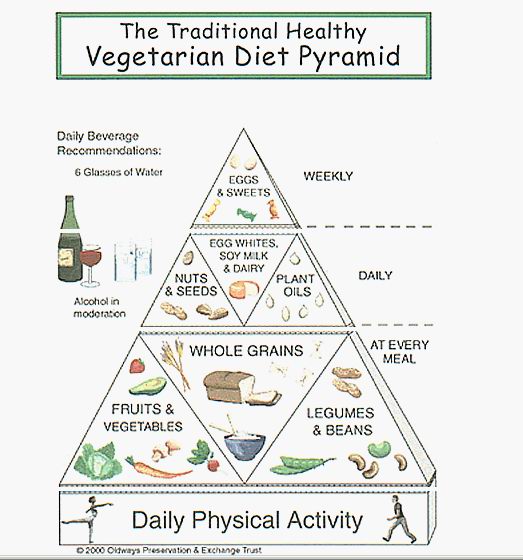 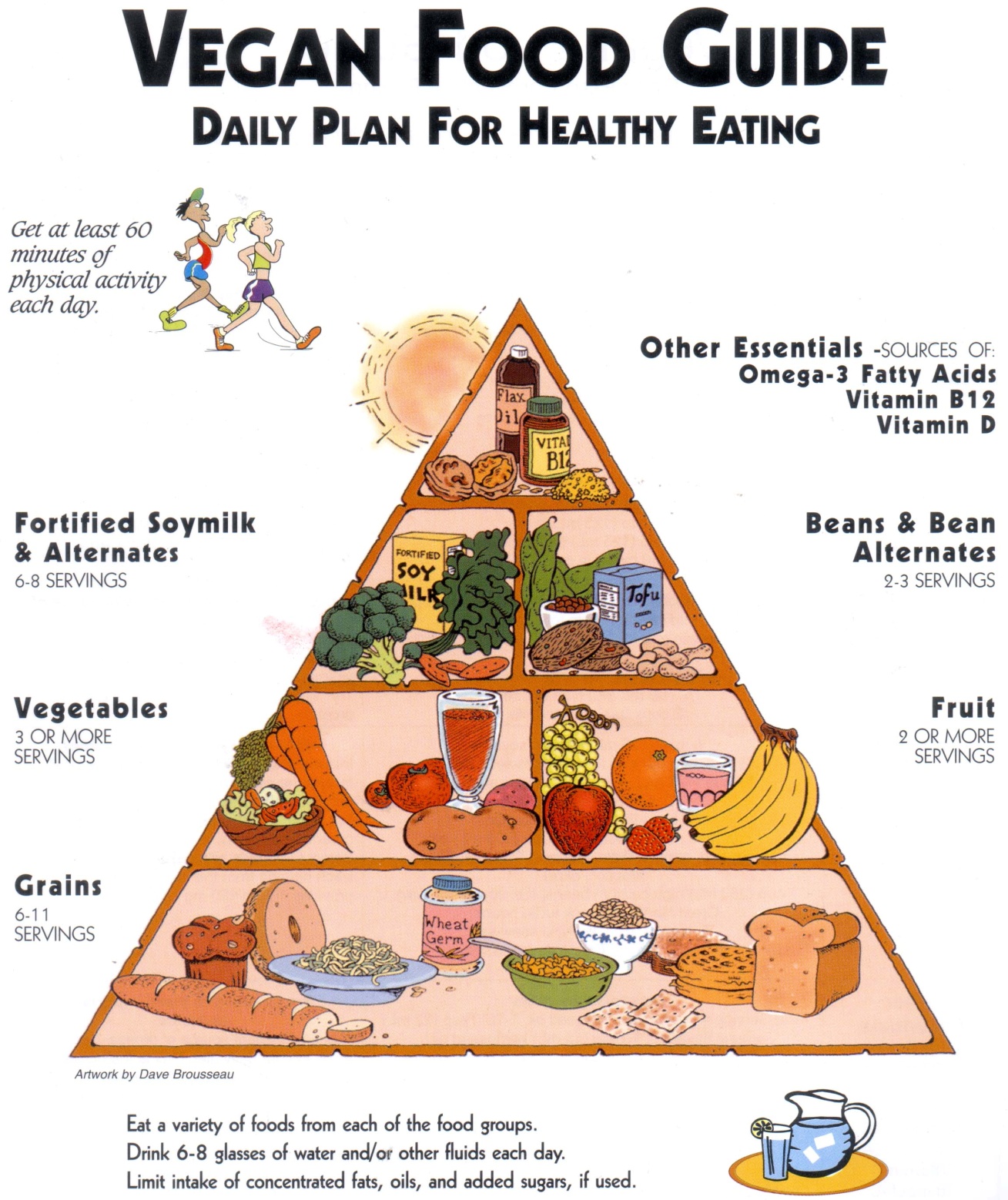 Expert opinion on vegetarianism
Opinion of  the Academy of Nutrition and Dietetics  from 2016
A properly planned vegetarian diet is:
Healthy, nutritionally balanced and  has some health benefits in prevention and treatment of certain diseases
Appropriate for  all stages of the life cycle
childhood including infancy
adolescence
pregnancy and lactation
old age (elderly)
Plant-based diets are more environmentally sustainable than diets rich in animal products because they use fewer natural resources and are associated with much less environmental damage.
The Journal of the academy of nutrition and dietetics, Dec 2016, Vol 116, No. 12, pg. 1970-1980,  http://jandonline.org/article/S2212-2672(16)31192-3/pdf
The benefits of vegetarianism
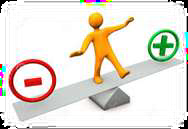 More frequent consumption of fruits, vegetables, cereals, sprouts, legumes, nuts, seeds, vegetable oils
Lower intake of saturated fat, cholesterol, animal proteins
Lower energy intake
Lifestyle
Diet based on food of plant origin predominant consumption may reduce the risk of developing certain diseases
It should be stressed out, that the risk of the disease affected by dietary intake is generally low if the person has a balanced diet, regardless of whether meat is consumed or not.
[Speaker Notes: Diet based on predominant food consumption of plant origin may reduce the risk of developing certain diseases]
The risks of vegetarianism
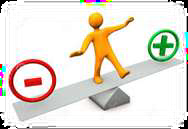 Incorrect food composition (poor awareness)
Some nutritients may be missing or in reduced quanity in a plant based diet. 
There are certain substances in diet from plants which may reduce absorption of certain vitamins and minerals. 
 Others
    Inadequate intake of certain nutrients and the risks involved
[Speaker Notes: Dotaz na rizika a na špatně postavení jídelníčku]
Rules for balanced diet
Keep the variety and balance in the diet
Food groups that should not be missing in your diet:
cereals and pseudocereals
vegetables  and fruits
legumes and products thereof
milk, dairy products
eggs
nuts, seeds
vegetable oils
seaweed
Rules for balanced diet
A balanced meal should consist of various sources of proteins during different meals of the day. 
cereals with legumes (bean stew with bread, leguminous soup with cereal, cholent, etc.)
legumes with potatoes
plant protein sources with animal (cereal with dairy products - milk cereal slurry, etc.)
Do not replace meat dishes with sweet and fried dishes.
Example of daily meal plan
B: oatmeal with nuts and grapes
S: bread with radish spread
L: chickpeas cream soup, lasagna with spinach and mozzarella
S: Banana cocktail
D: baked cauliflower with eggs, potatoes, tomato salad
Examples of  daily meal plan
B: bread with egg spread, paprika
S: apple
L: vegetable soup with yeast dumplings, Mexican beans in tortilla with yoghurt dressing
S: Pudding with fruit
D: buckwheat risotto with vegetables, cheese
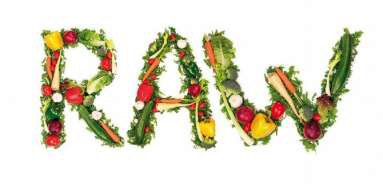 Raw food diet
Vitarianism, consumption of raw food
In Czechia, It’s on the rise
Eating food without heat treatment, in the most natural form
Heat treatment of food at max. 42-45 ° C (107.6- 113 ° F )
According to the supporters, there is no reduction in the nutritional value of the diet, destruction of enzymes, vitamins, etc.
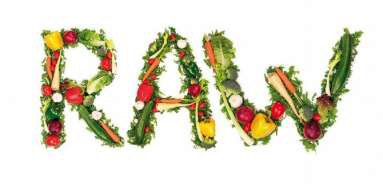 Raw food diet
The main ingredients of the diet are raw fruits and vegetables, raw nuts and seeds, legumes, various cereals, sprouts, seaweeds and it is predominantly supported by vegans. 
There are also subgroups of raw food diet that allow consumption of raw meat, eggs, unpasteurized milk.
Types of food processing - dipping, mixing, drying, juicing
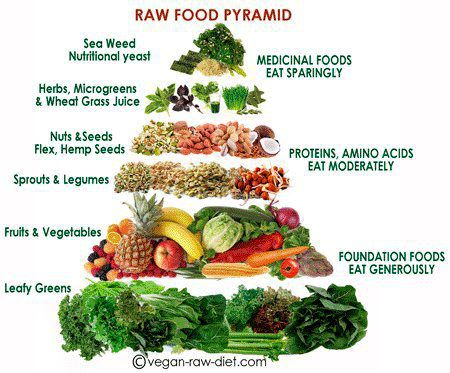 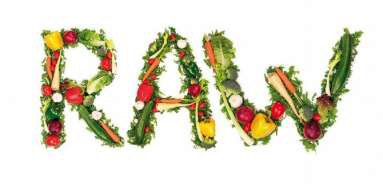 Example of meals
Banana oatmeal with walnuts
Miso soup with mushrooms
Cucumber soup with basil
Butter pumpkin noodles with sage sauce
Vegetable rolls
Guacamole with curry and vegetables
Chia pudink
Juices, cocktails, smoothie
The benefits and risks of raw food diet
+ There is no reduction in nutritional value by heat treatment
+ Lower intake of fat, sodium, cholesterol
+ Higher intake of fiber (sometimes too much), potassium and other substances
- Lack of some essential nutritional substances, energy (except for raw desserts)
there is a risk of deficiency in long-term aspect: B12, protein, iron, calcium, omega-3     use of dietary supplements
- Poor digestibility of raw food
- Lower absorption 
- Microbial risk
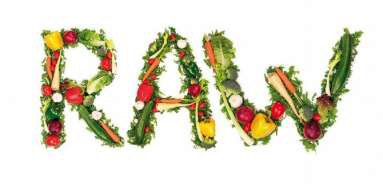 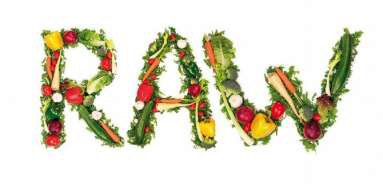 Dietary Conclusion
For diversifying our diet
However  it can’t be recommended for long-term way of  lifestyle
Macrobiotics
A widespread lifestyle that is closely related to nutrition
 “The art of long life“
Origins in Zen Buddhism, Taoism elements
Effort to return to a natural way of life
Founder George Ohsawa (1893-1966, Japan, Concept of Macrobiotic Learning)
Macrobiotic teachings were further developed by Ohsaw's pupils
Macrobiotic diet
According to macrobiotics, food differs from the content of  YIN and YANG
The yin / yang ratio is the "value" of each food
Harmonic food - yin and yang in balance
The most energy-balanced – cereals
Ohsawa divided nutrition into ten degrees (-3 to +7)
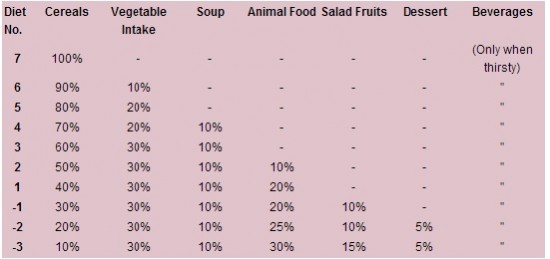 Macrobiotic diet
The basic rule of macrobiotic nutrition is to consume the food slowly, to chew it very well.
 The theory of so-called biological transmutation
Emphasis is also put on:
 Natural food from local sources or at least from the same climatic zone that corresponds to the season
Avoid eating meat, milk, dairy products, tropical fruit, refined sugar, eggs, potatoes, white flour,
Rejection of consumption of preserved, chemically treated, artificially colored, frozen or irradiated food,
Denial of drug use, alcohol and drug consumption,
Modesty, moderation, positive attitude
Macrobiotic diet by Michio Kushi
It is mainly based on cereals, vegetables, legumes, fermented foods
The smaller ratio is represented by seaweed, seeds, nuts, temperate berries and fish
Macrobiotic plate
Important Policy:
Eat only in case of hunger
Thoroughly chew (50 times or more one bite)
Eat  seated, calmed and relaxed
Eat regularly 2-3 times a day, as much as needed, leaving satisfied, but not full
Drink liquids sparingly, only  when thirsty
Last meal of the day should be  at least 3 hours before sleeping
Macrobiotic diet by Michio Kushi
50-60% Wholegrain cereals and products of  wholegrain flour 
Daily - brown rice, barley, millet, wheat, oats, rye, corn, buckwheat
Occasionally wholegrain pasta, wholegrain sliced bread, wholegrain rye bread, bulgur, couscous, polenta
25-30%  vegetables - in each meal
2/3 Cooked, fried on a small amount of vegetable oil, 1/3 raw salads, pickles (fermented)
Daily - cabbage, Chinese cabbage, leek, broccoli, cauliflower, carrots, onions, pumpkins, radishes, kohlrabi, cress, parsley, dandelion ...
2-3 times a week - cucumbers, celery, mushrooms, herbs
Not suitable - potatoes, spinach, red beet, peppers, tomatoes
5-10% Legume (not more than once a day), seaweed
5-10% (1-2 cups a day) soup
Macrobiotic  diet by Michio Kushi
Occasionally: 
2-3 times per week:  fish, fresh or dried seasonal fruit 
1-2 cups per week: seeds (sesame, pumpkin, sunflower) and nuts (almonds, walnuts, pecans, chestnuts, peanuts, coconut);
sweetening - rice syrup, barley malt; 
oil, preferably unrefined, corn or sesame
Types of drinks: clean water, some types of tea
Avoid: 
meat, animal fat, eggs, milk and dairy products, 
refined sugar, honey, molasses, chocolate, simple sugars and sweetened foods, tropical fruits, 
artificial drinks, aromatic and stimulating teas, 
technology processed grains, white flour and products of them
hot spices, aromatic stimulating foods, artificial vinegar, hard alcohol
all artificially colored, preserved, chemically treated, frozen, irradiated foods.
Macrobiotic  plate
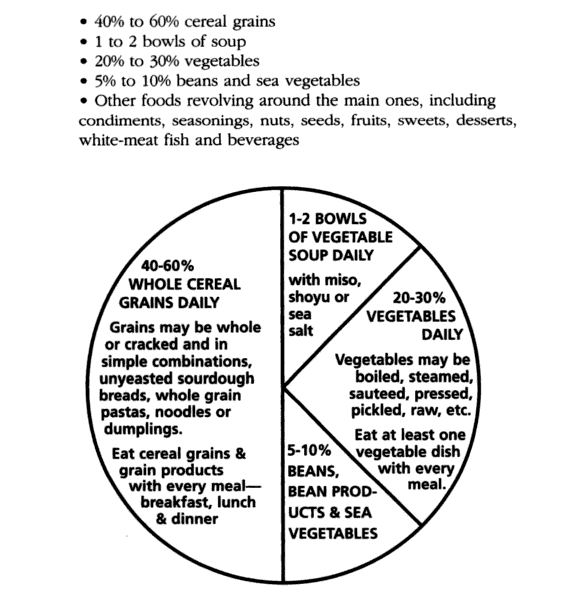 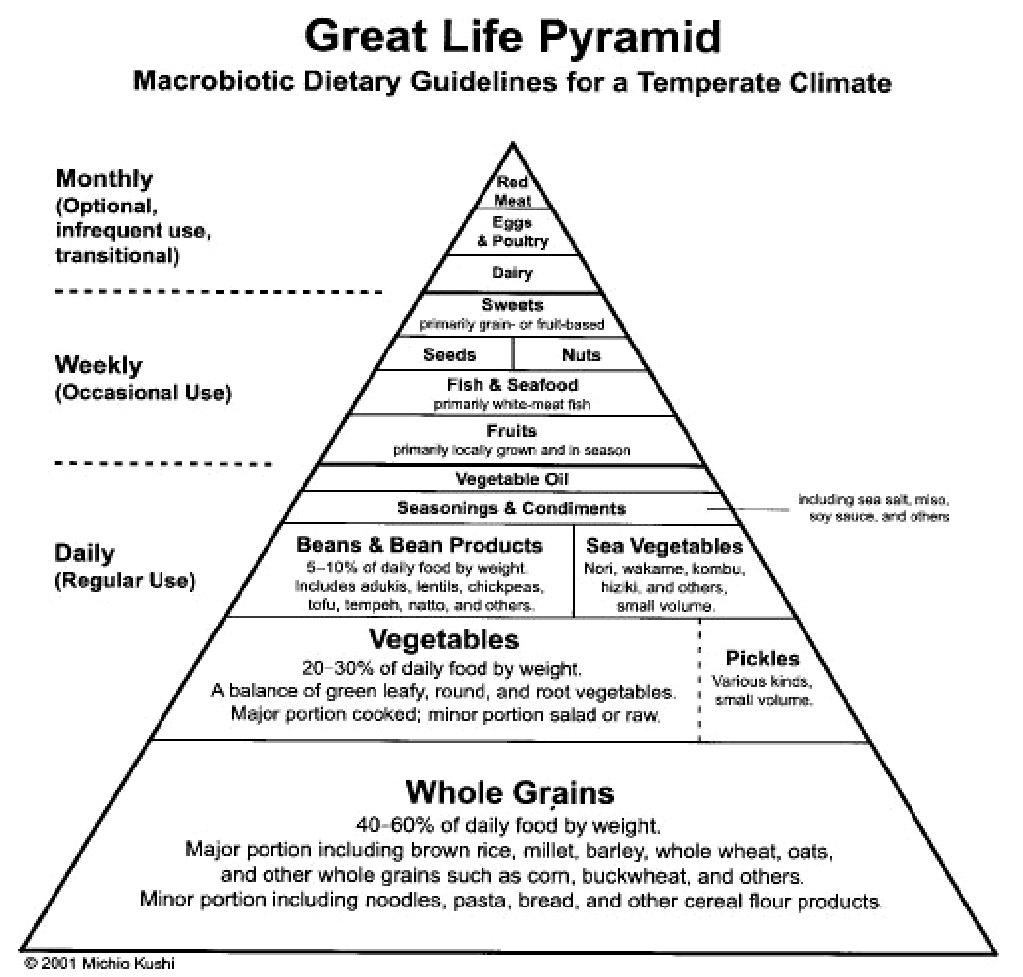 Paleo Diet
Attempt  to get closer to the diet  from  the Paleolithic period (Stone Age), choosing the resources from the current food
Basis
Lean meat, fish, seafood
Eggs
Fruit, berries
Vegetables, especially root crops
Nuts
Restricted
Cereals
Legumes
Potatoes
Refined oils
Sugar, salt
Milk and dairy products
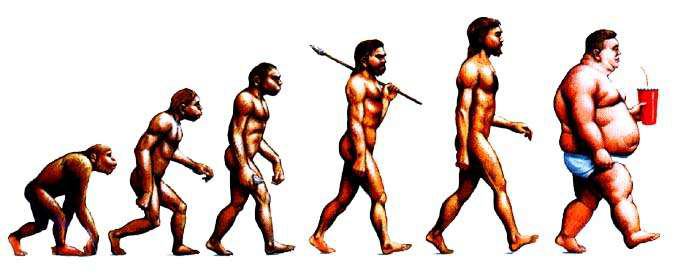 [Speaker Notes: There is no typical and original paleo diet.
Geograficke podminky]
Diet based on pH
Principle - keeping the balance between acids and bases in the human body
Acidification - the basis for the occurrence of disorders and illnesses
Alkali versus acidifying foods
Foods that increase pH  and cause alkalinity (from the most effective to less):
baking soda,
raisins, dried figs, cucumbers, spinach, ginger, celery, broccoli, cabbage, parsley,
carrots, dandelions, vegetable bowl, kohlrabi, black currant, lemon,
pure lecithin, mushrooms, cauliflower, melon, mango,
beet, radish, garlic,
lettuce, black molasses, olives, apple vinegar, tomatoes,
soya beans, oranges, onions, green beans (pods),
bananas, pears, apples, raspberries, apricots, cherries, other fruits, hazelnuts,
potatoes, green and herbal tea, kefir
Diet based on pH
Foods that reduce pH and cause acidity (in the order of those most acidifying to less):
pork, veal, dark rice, rabbit, sea crayfish, beef, oysters, sausages, soft drinks
fish, other meat, eggs, liqueurs, chocolate, hard and stuffed cheese, turkey, chicken,
oats, black tea, sparkling beverages,
bread, margarine, walnuts, walnuts and cashews, other cereals, pasta, white rice
drinking water at or below the lower limit of the standard (6.5-9.5 pH)
curd and fresh soft cheese, coconut, almonds, butter and cream,
whey, cow & goat milk, beans, lentils, wine, coffee, beer
Divided food diet
Founder William Howard Hay - a physician from New York
Main principle - separate consumption of protein-rich foods and carbohydrate-rich foods
Neutral foods - fats, sour milk products, fresh cheeses, curd, some vegetables, herbs, nuts and seeds
Later attached policies
Do not combine protein with fruit
Fruits do not combine with vegetables
Keep drinking (2-3 liters daily)
Eat at rest
Consume three meals a day with a break of 3-4 hours
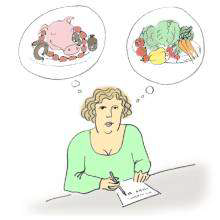 [Speaker Notes: Je na odstupu.]
Diet by blood group (Adamo’s Diet)
Book Nutrition and Blood Groups by Peter J.D. Adam
Individual diets by type of blood group
 The list of foods for each blood group
 3 food categories:
Very beneficial
Neutral
Forbidden
 The reason for this diet is, according to the author, the presence of lectins in food and the human body's immune response to these substances that is affected by the blood group.
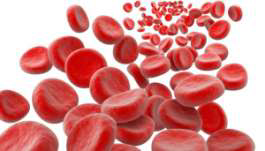 Diet by Ayurveda
Ayurveda is a traditional Indian medicine for over 5,000 years
The aim is to achieve a balance between the body, soul, senses of  man and the environment
The main principle is the ratio of the 3 basic types of energy Vata, Pitta and Kapha - different for each person
Body constitution type
The activity of the human organism
 Choosing the right food for each type
Other recommendations
Prefer the plant diet as fresh as possible
Avoiding foods containing preservatives and other additives
Adaptation of diet to the season, climate, region
Do not eat between meals, breaks for 3-5 hours for perfect digestion
Detox Diets
One of Fad diet
Claim to facilitate toxin elimination and weight loss      promoting health and well-being 
Recommended consumption of “alkaline foods”
such as: vegetables, fruits, nuts, seeds and herbs
Forbidden consumption of acidifying foods
such as: meat, fish, dairy products, bakery products (products made from white flour) and refined sugar
Lobby of pharmaceutical firms, pharmacies, apprentices of alternative medicine
[Speaker Notes: Fad diet- Atkin’s diet,…]
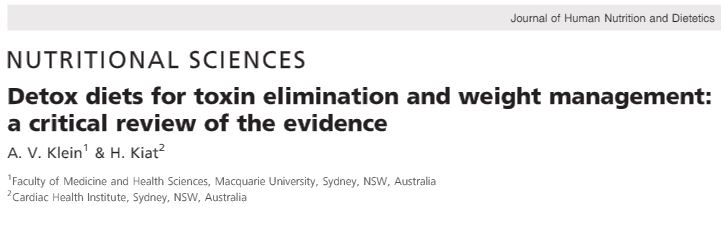 Detox Diets
Some clinical studies have shown that commercial detox diets enhance liver detoxification, BUT they have flawed methodologies and small sample sizes!
NO randomised controlled trials have been conducted to assess the effectiveness of commercial detox diets in humans!!!
http://onlinelibrary.wiley.com/doi/10.1111/jhn.12286/epdf viewed 26.1.2018
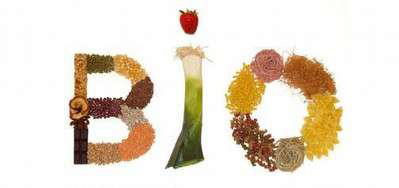 Organic food
Sometimes it’s also classified under alternative nutrition
Consumption of foods, that have been produced by methods that don’t use pesticides, herbicides, fertilisers and which haven’t been industrially processed
Transformed into a lifestyle
More friendly approach to nature and animals
Nutritional and health aspects
Nutritional and health aspects
It’s  depending on the degree of restriction of food of animal origin and on the composition of consumed food
Risks of alternative nutrition
Poor awareness
Improper diet composition
Some nutritients may be missing or in reduced quanity in a plant based diet. 
The presence of inhibitors of the absorption of certain nutrients
Others
Benefits of alternative nutrition
Higher consumption of fruit, vegetables, cereals, sprouts, legumes, nuts, seeds, vegetable oils
Lower intake of saturated fat, cholesterol, animal protein
Lower energy density
Lifestyle
General assessment
The vast majority of epidemiological studies revolves around vegetarianism and its subgroups.
Vegetarians partially consuming food of animal origin
With the right combination of foods, nutritional deficiency problems usually do not occur
Potential risks most often result from bad diet plan 
Vegans
Compliance with many rules
Your diet must be enriched with the missing ingredients in the form of dietary supplements or fortified foods - vitamins B12, B2, D, Ca, I
Vitarians
Certain positive aspects
Negative - higher content of natural toxic and antinutritive substances, hygienic quality, digestibility
Not enough of all essential nutrients can be provided to the extent necessary
Fructarians
Completely inappropriate diet
General assessment
Macrobiotics
Lower levels can meet the nutritional needs of adult
 Higher restrictive levels - inadequate from both nutritional and energy generation point of view
Lack of valuable proteins, Ca, Fe, PUFA, vitamins A, C, D and B12
Divided food diet
While adhering to its diversity and regularity, it can provide sufficient nutrients
The principles of separate consumption of carbohydrate and protein foods are unjustified and scientifically unsubstantiated
Diet by blood group
The theoretical assumptions of this diet are not serious
By strict adherence to recommended guidelines, some blood groups may have a deficiency in vital nutrients
Ayurveda
Recommendation of vegetarian diet
Restriction of food choices      restriction of diversity
Selected dietary components that are at risk
Proteins
Unsaturated fatty acids
Iron
Calcium
Zinc
Iodine
Vitamin B12
Vitamin D
Carnitine
Toxic metals – cadmium
Advanced protein glycation end products (AGEs)
Others - mycotoxins, nitrates
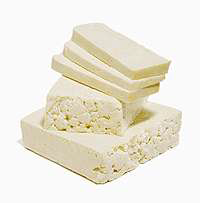 Proteins
Lower biological value of plant proteins
Lack of essential AAs (methionine and lysine)
Reduced total percentage of essential AAs
Worse digestibility
To receive all essential AAs, it is necessary to consume multiple sources of vegetable protein during the day
 The quality of plant proteins is increased when combined with one another, or combined with milk, dairy products or eggs
It is best to combine legumes with cereals and potatoes
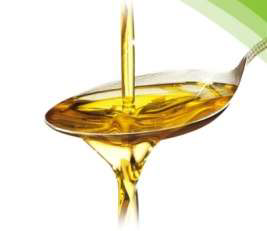 PUFA
Vegetarian, especially vegan diet is characterized by
Low intake of unsaturated long chain fatty acids - EPA, DHA, AA
High intakes of linoleic acid
Vegetarians and vegans are reliant on the formation of EPA and DHA from alpha-linolenic acid
However, this conversion is not very effective: <5-10% EPA and 2-5% DHA
The conversion also inhibits high levels of PUFA ω-6 in the diet (up to 40%), lack of energy, protein, deficiency of pyridoxine, biotin, calcium, copper, magnesium and zinc, and excessive ingestion of transunsaturated fatty acids
Iron deficiency also has a negative effect
Increase intake of α-linolenic acid by incorporating sources with a low ω-6: ω-3 ratio such as crushed linseed, linseed oil (flaxseed), rapeseed oil, soybean oil and walnuts
[Speaker Notes: Zeptat What are EPA,DHA,]
Iron 					Fe
In plants present in non-haem form, absorption is about 3-5%, mostly depends on the overall composition of the diet
Absorption is negatively affected by
absorption inhibitors - phytic acid, polyphenols, oxalic acid (?), Fiber
simultaneous high intake of calcium, zinc, magnesium and potassium
plant proteins in soybean and nuts
Absorption is improved by
Vitamin C and organic acids in fruits and vegetables
presence of AAs
Soaking and germination of seeds, fermentation processes
The adaptation to low iron intake through increased absorption
Adult vegetarians have lower iron stores compared to consumers of meat, serum ferritin values are usually normal
Iron deficiency affects the metabolism of PUFA ω-3 with long-chain by influencing the activity of δ-6-desaturase.
Calcium											Ca
In foods of plant origin, availability is reduced
The presence of phytates, oxalic acid and larger content of fiber
Properly planned vegetarian diet can provide sufficient calcium intake, although in the case of vegans it is sometimes easier to use fortified foods or supplements.
Zinc													Zn
Absorption is adversely affected by absorption inhibitors, as is the case with iron -   phytic acid
Soya, soy products, other legumes, grains, nuts, cheeses
When comparing cereals and legumes, legumes are a better source of zinc
Absorption is increased by seed soaking and germination, fermentation processes (disruption of zinc and phytic acid bonding), presence of organic acids
Iodine				I
The content of iodine in food of plant origin in Czechia  is low, because of its low concentration in soil
Vegetarians (↑ vegans) are at increased risk of iodine deficiency
Increased risk of mental, psychomotor and growth abnormalities
Most sensitive to iodine deficiency are newborns, infants, adolescent girls, pregnant and lactating women
The risk of deficiency is increased by the so-called goitrogens, which are found in cruciferous vegetables, soybeans and sweet potatoes
Consumption of seaweed, mineral water containing iodine, use of iodinated table salt
Vitamin B12
Plant sources of foods do not contain vitamin B12, unless they are contaminated with microorganisms that produce this vitamin
The main food sources - meat, fish, eggs, dairy products, yeast, fortified foods (some soy drink substitutes, breakfast cereals)
Soy products like miso, tempeh, tamari, shoy and some algae products contain only corinoids, vitamin B12 analogues, which do not normally have physiological effects comparable to those of vitamin B12
Vitamin B12 deficiency in adults is most likely to occur after a long-term limitation of consumption of food of animal origin              rich endogenous stock up to 3 mg, unlike newborn infants   only about 25 μg
Deficit - megaloblastic anemia, metabolic and neurological disorders
Negative effects on brain development in children
Risk of the accumulation of homocysteine
Vitamin D
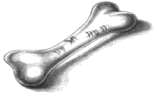 Vitamin D3 - cholecalciferol → in foods of animal origin
Vitamin D2 - ergocalciferol – in foods of plant origin, according to some studies absorption  is less effective (?)
Absorption is negatively affected by high phytate content in the diet
Fortification of food, supplements
Most at risk are individuals consuming only foods of plant origin, refusing the intake of supplements and fortified foods, particularly in the winter months
Children and the elderly are more prone to risks where the synthesis of vitamin D is less effective
Infants fed according to macrobiotic believes- a higher prevalence of rickets
[Speaker Notes: Phytate?]
Carnitine
Essential for the metabolism of long-chain fatty acid 
The amount of carnitine in the blood is partly dependent on food intake, about one-third of daily needs are due to endogenous synthesis.
High carnitine content is found in meat, lower in dairy products, foods of plant origin contain very little or no carnitine.
Individuals limiting the consumption of meat or all food of animal origin may be at risk of carnitine deficiency
in terms of its insufficient amount of food
possible reduction of endogenous carnitine because of low income essential AAs methionine and lysine, and the possible occurrence of iron deficiency
Cadmium 				Cd
Toxic metal (   kidney, liver) with a long biological half-life
Accumulation in plants
Higher content in cereals (grains, germ), seeds, legumes and leafy vegetables
Increased levels of cadmium in vegetarians, especially vegans, correlation with length of practice
 Toxic effect - the presence of selenium, a high saturation of the organism with iron, calcium, zinc
The role in detoxification - Glutathione
Advanced protein glycation end products AGEs
The non-enzymatic reaction of reducing sugars with a free amino group.
Formed during heat treatment of food
Negatively affect the functional properties of proteins, lipids, DNA
They play an important role in the process of atherosclerosis, complications of diabetes, aging and chronic renal insufficiency.
For vegetarians measured higher values - cause higher intake of foods with a predominance of fructose compared to glucose which is more reactive due to a higher proportion of acyclic forms.
AGEs may pose a certain risk, but the protective effect of eating enough fruit and vegetables is dominant from a nutritional point of view.
Health aspects
Nutrition along with health style play an important role in protecting health and preventing chronic degenerative diseases and metabolic disorders.
Mortality - for vegetarians, lower mortality rates from ICHS
Cardiovascular disease
  Blood pressure values 5-10 mmHg,   occurrence of                                             hypertension
  Weight, BMI 1-2kg / m2 lower
Lower total cholesterol, LDL and TAG, TNMK, higher HDL
Type 2 diabetes mellitus
 Cancer - colorectal, prostate and breast cancer (?)
Other disease - prevention of constipation, diverticulosis, developing gallstones
Risk population groups
Children 
Adolescents
Pregnant and lactating women
Athletes 
Seniors
[Speaker Notes: Dotaz: Which population group can be in risk?]
Thank you for attention